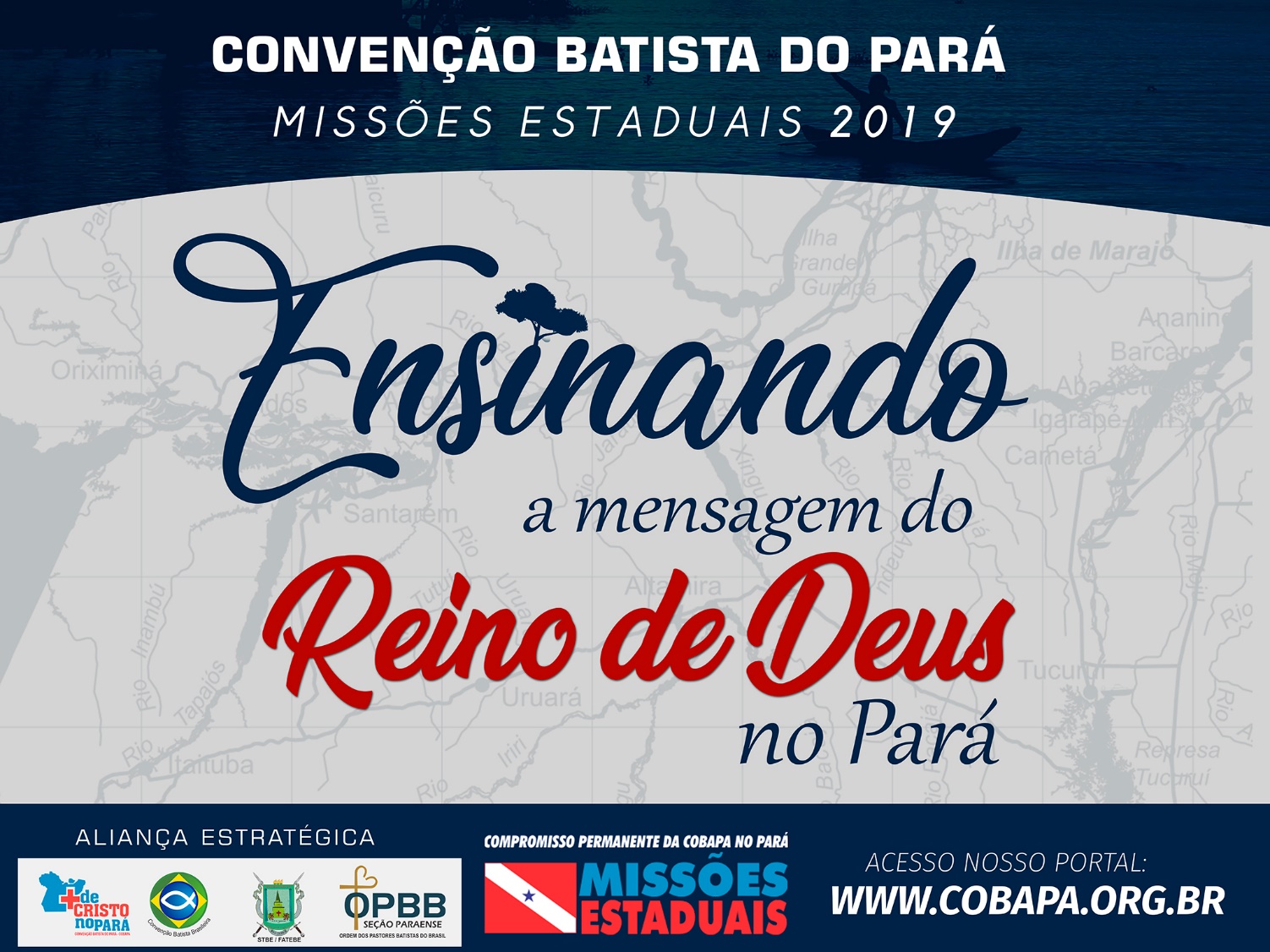 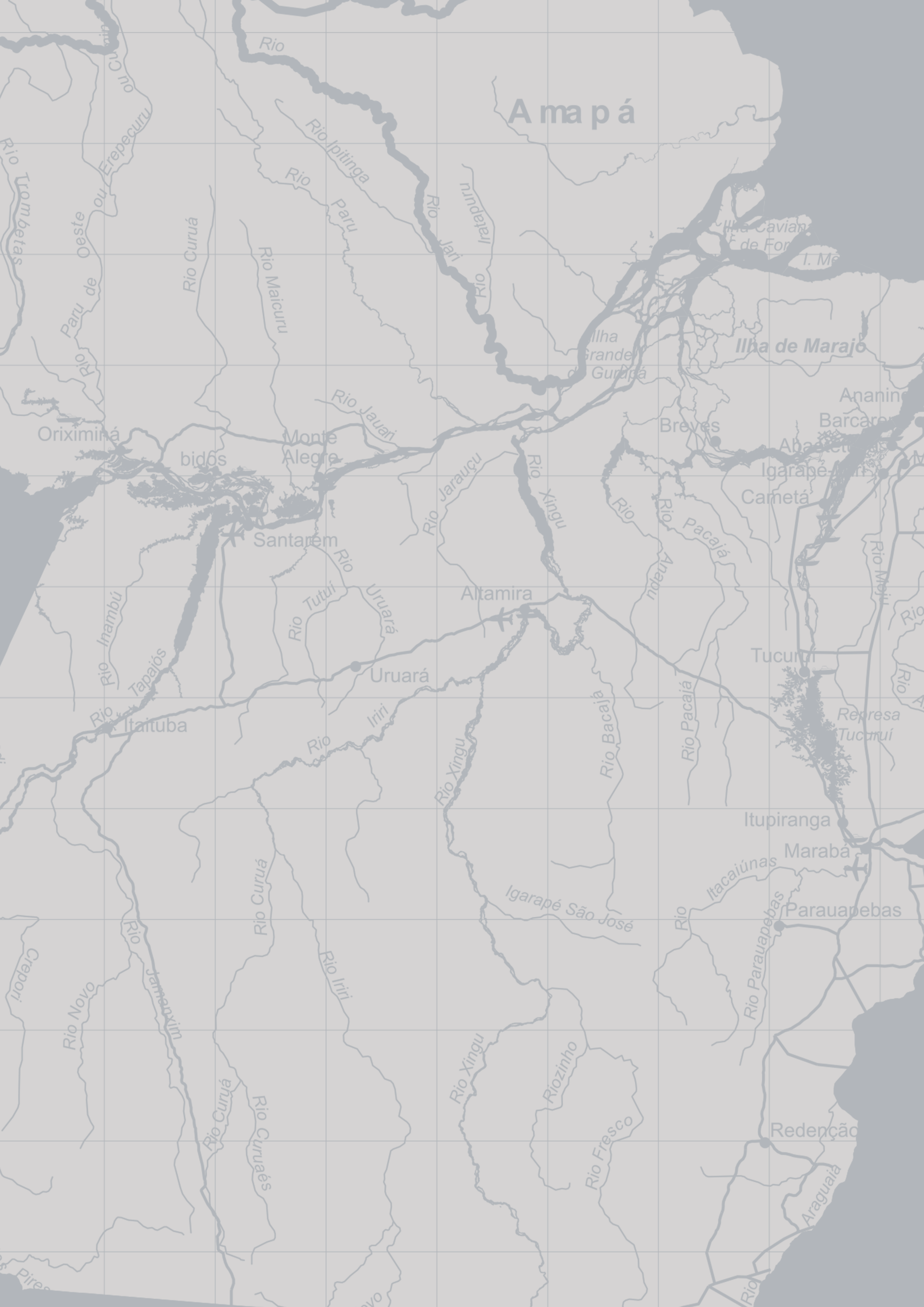 DIVISA:
Pregando o reino de Deus, e ensinando com toda a liberdade as coisas pertencentes ao Senhor Jesus Cristo, sem impedimento algum.
                                 Atos 28:31
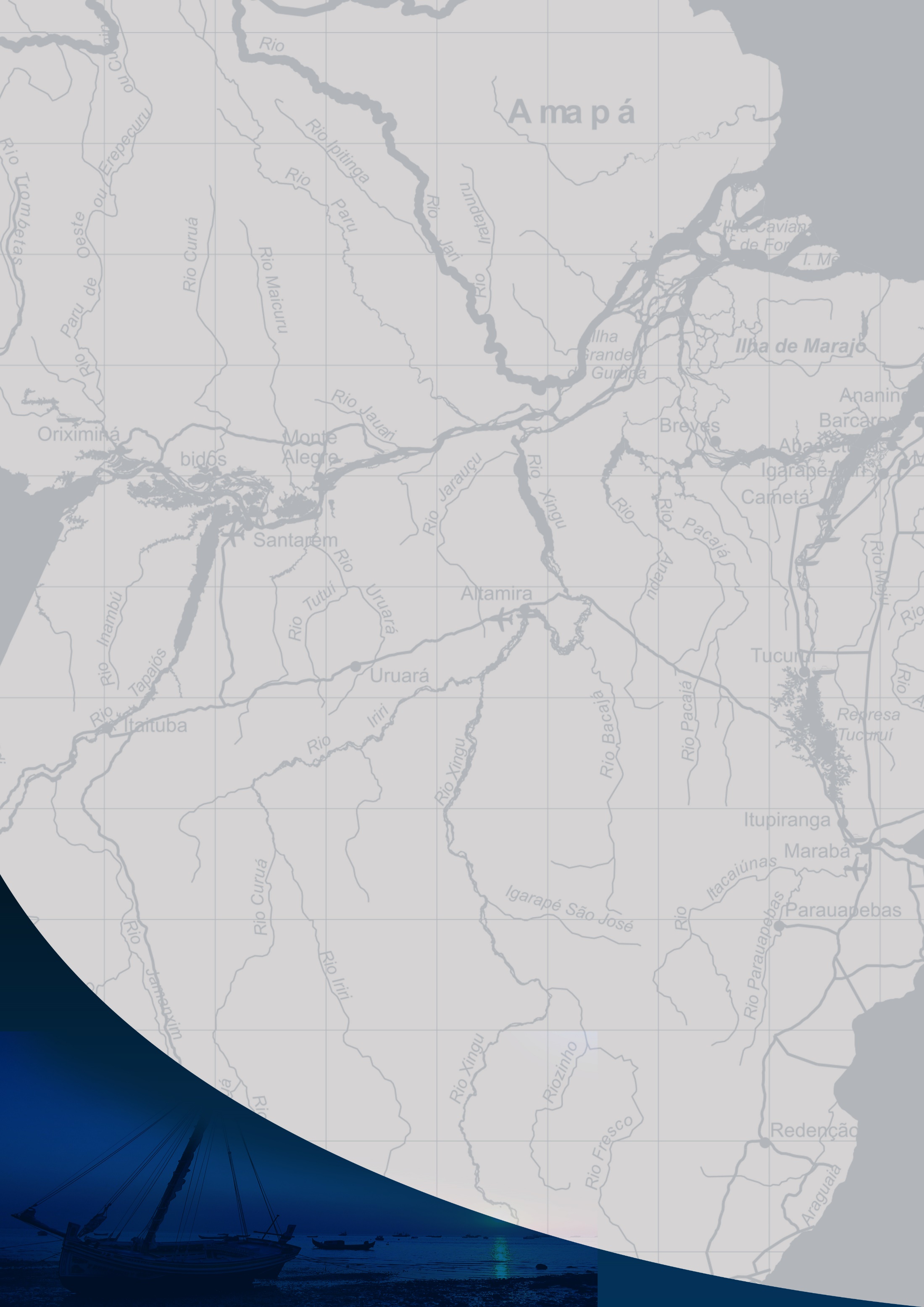 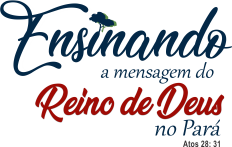 MÚSICA OFICIAL
REINO DOS CÉUS
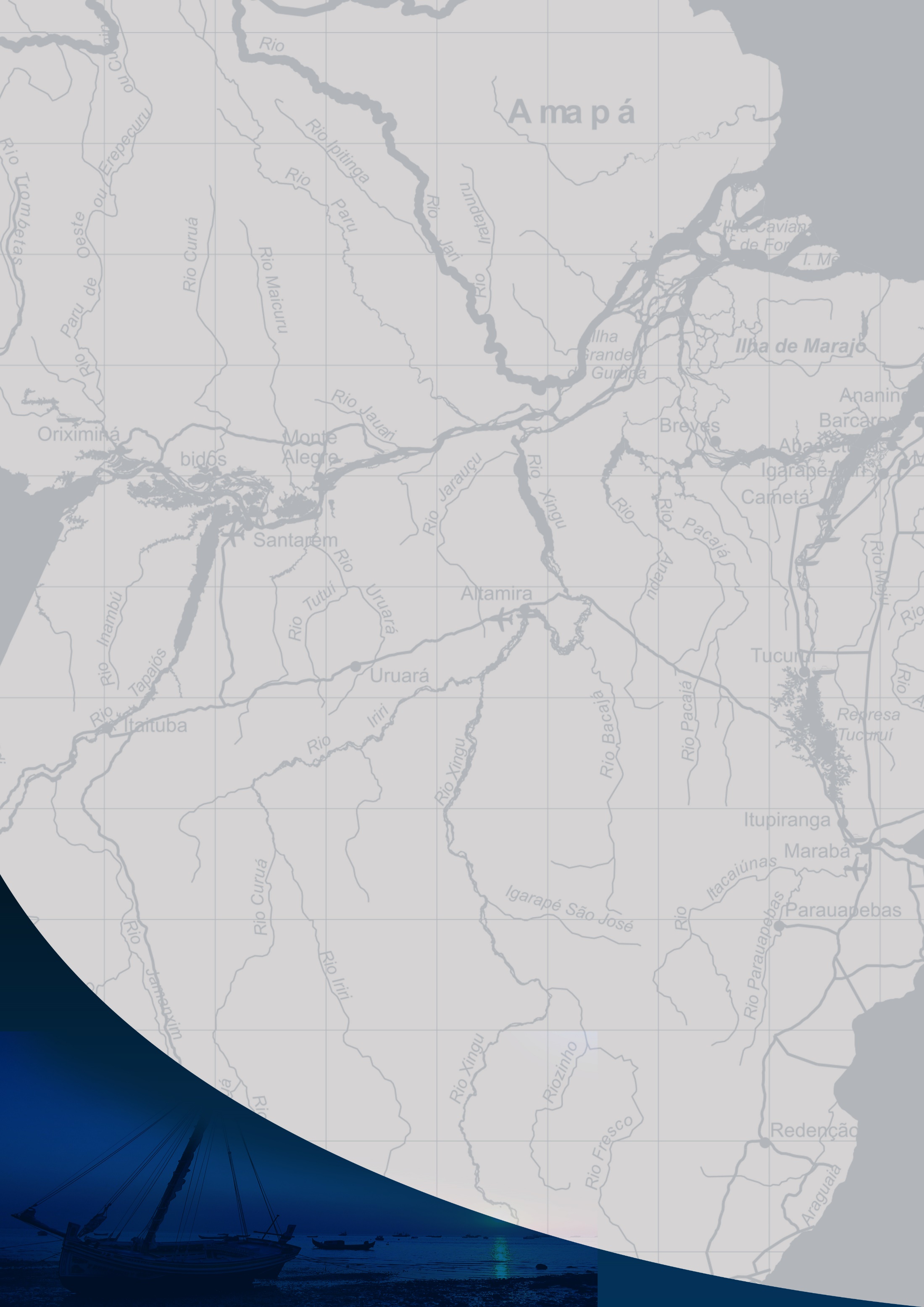 REINO DOS CÉUS
Povo que Ele resgatou, 
Reino que Ele libertou do poder do mal, trouxe para a luz.
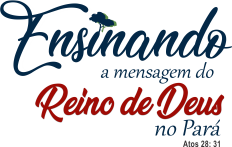 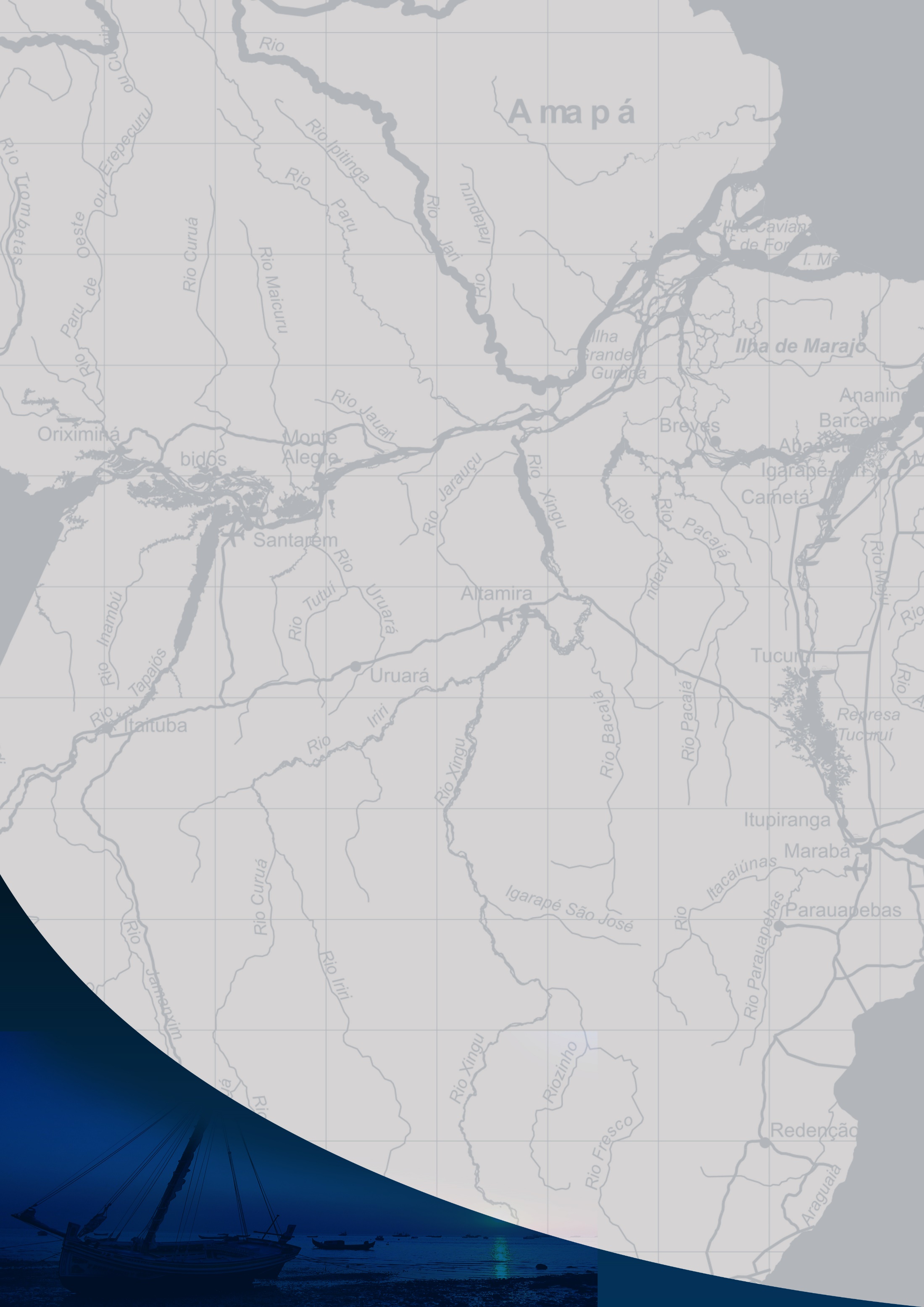 REINO DOS CÉUS
Canta nossa alma ao Criador, canta nossa alma ao Salvador 
Somos reino de amor.
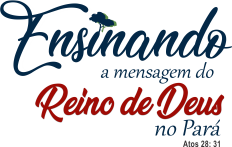 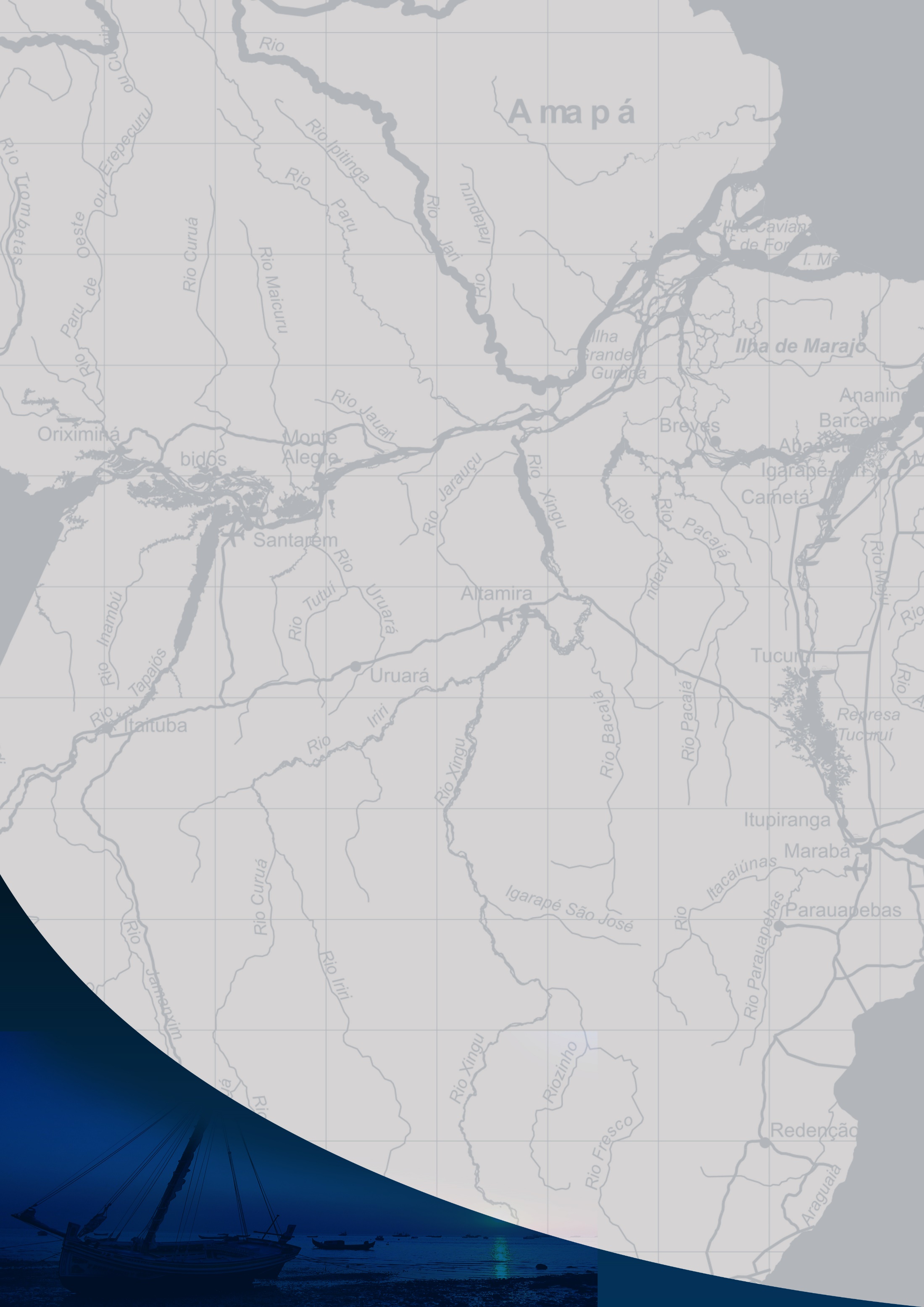 REINO DOS CÉUS
Fomos chamados pra anunciar Jesus 
Para ensinar a Mensagem de amor desse Reino de luz.
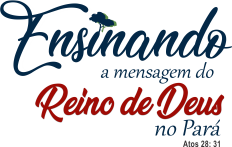 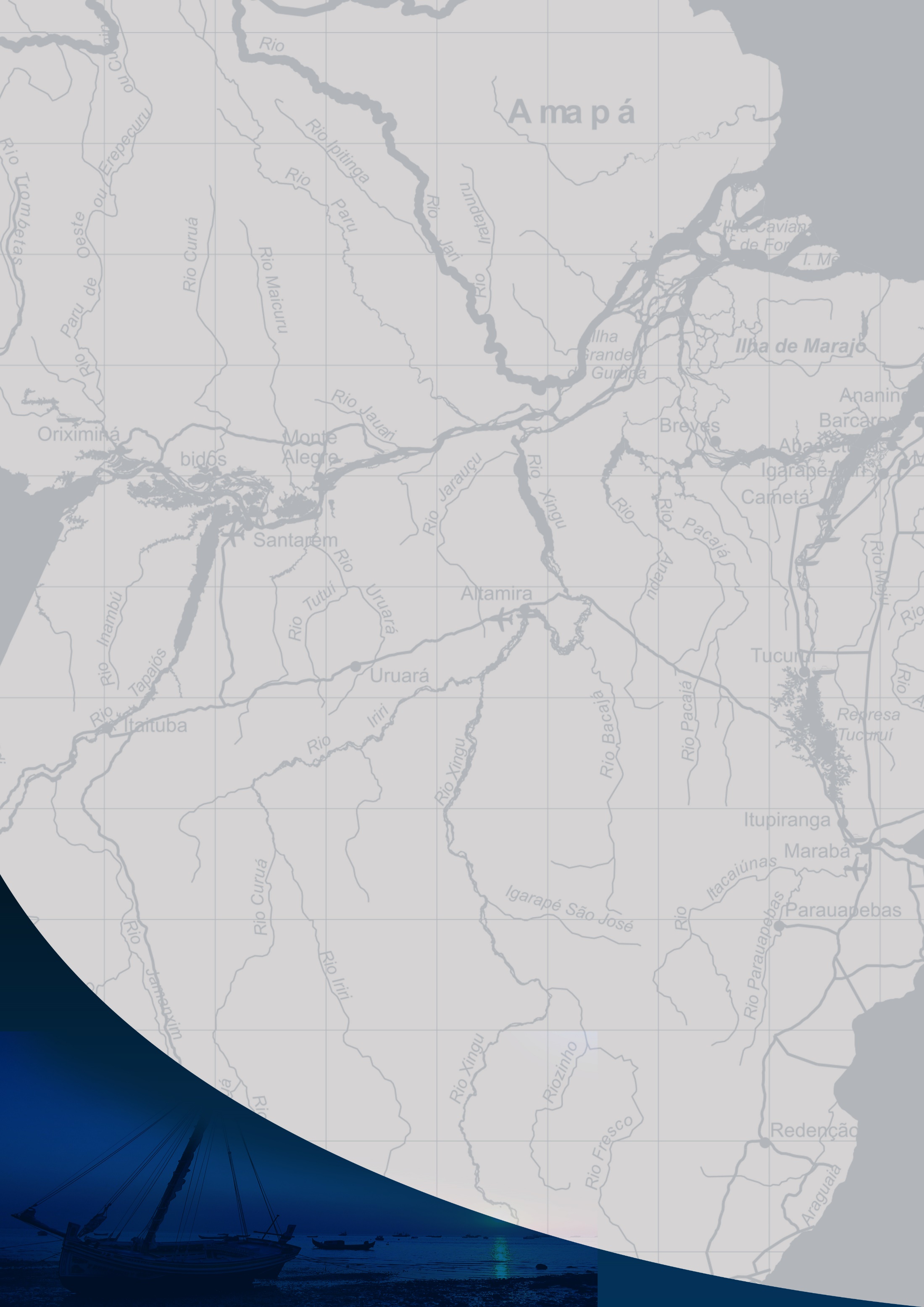 REINO DOS CÉUS
Seja Adorado, 
Nosso Rei Jesus 
Para sempre, para sempre.
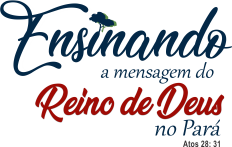 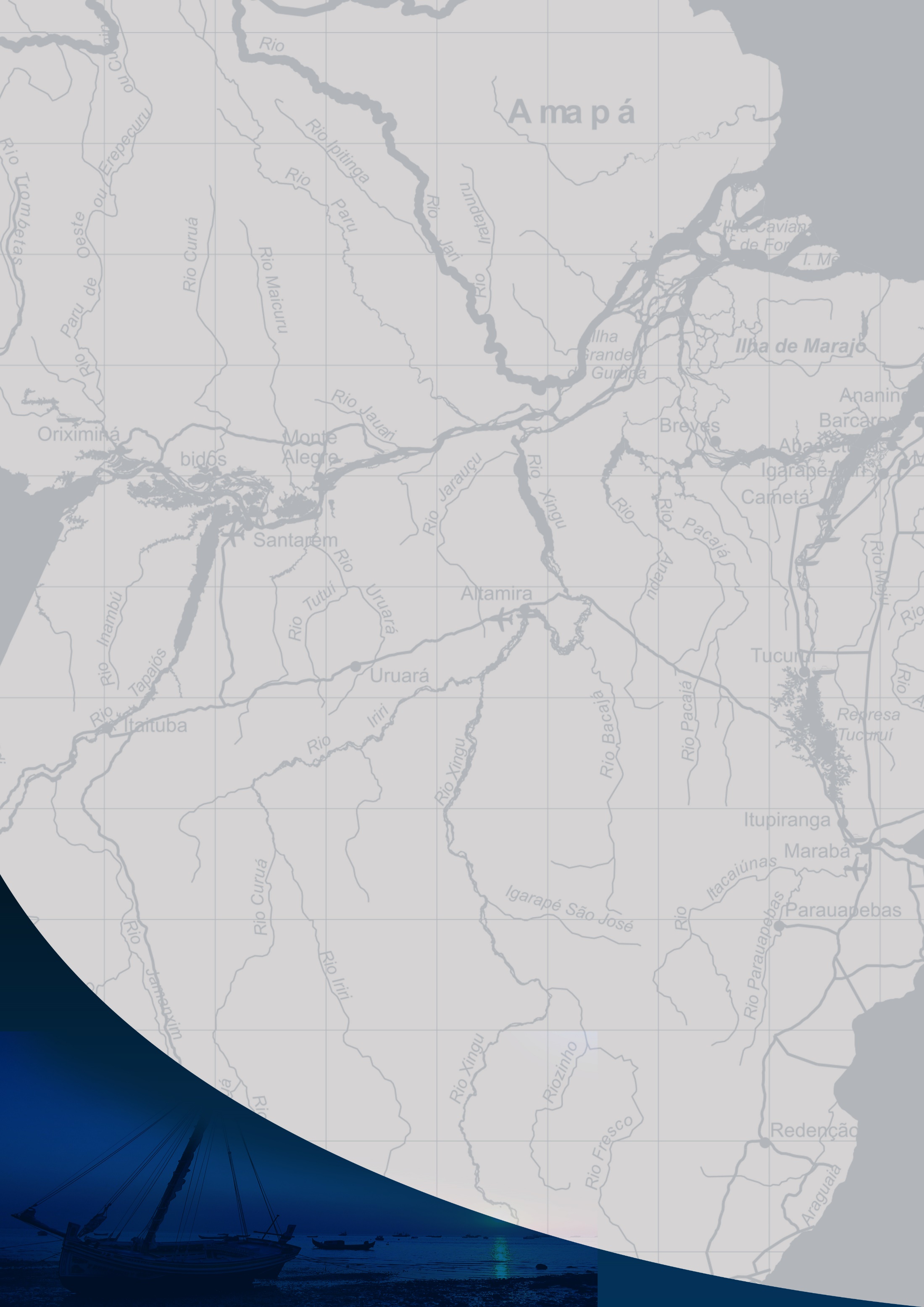 REINO DOS CÉUS
Fomos comprados por seu grande amor, 
Somos do Senhor, somos do Senhor.
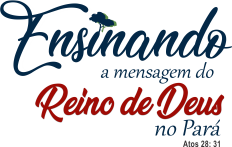 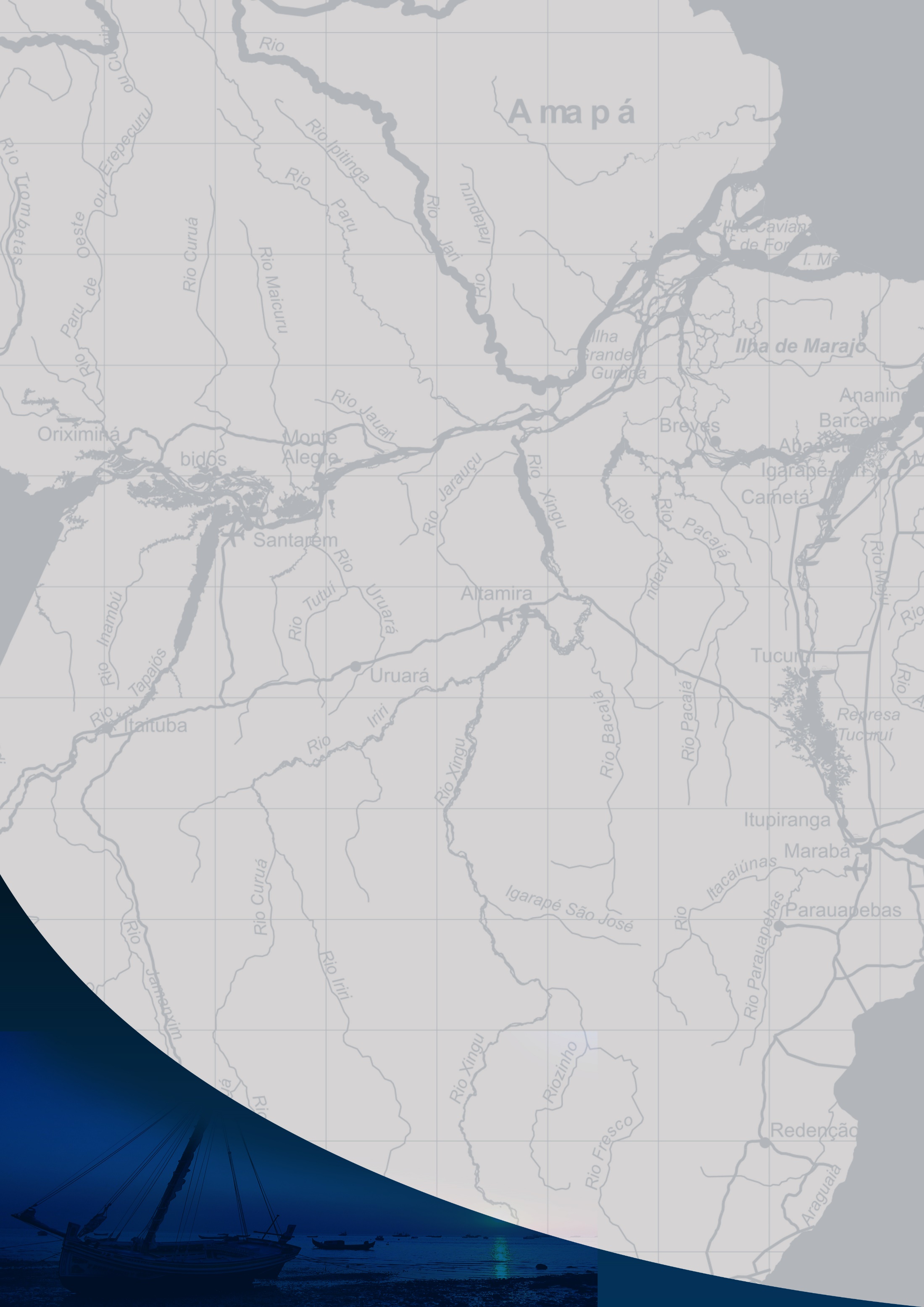 REINO DOS CÉUS
Ensinamos da sua glória, celebramos sua vitória. 
Viveremos para sempre no Reino dos céus.
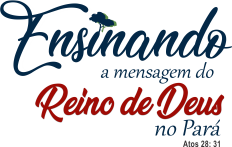 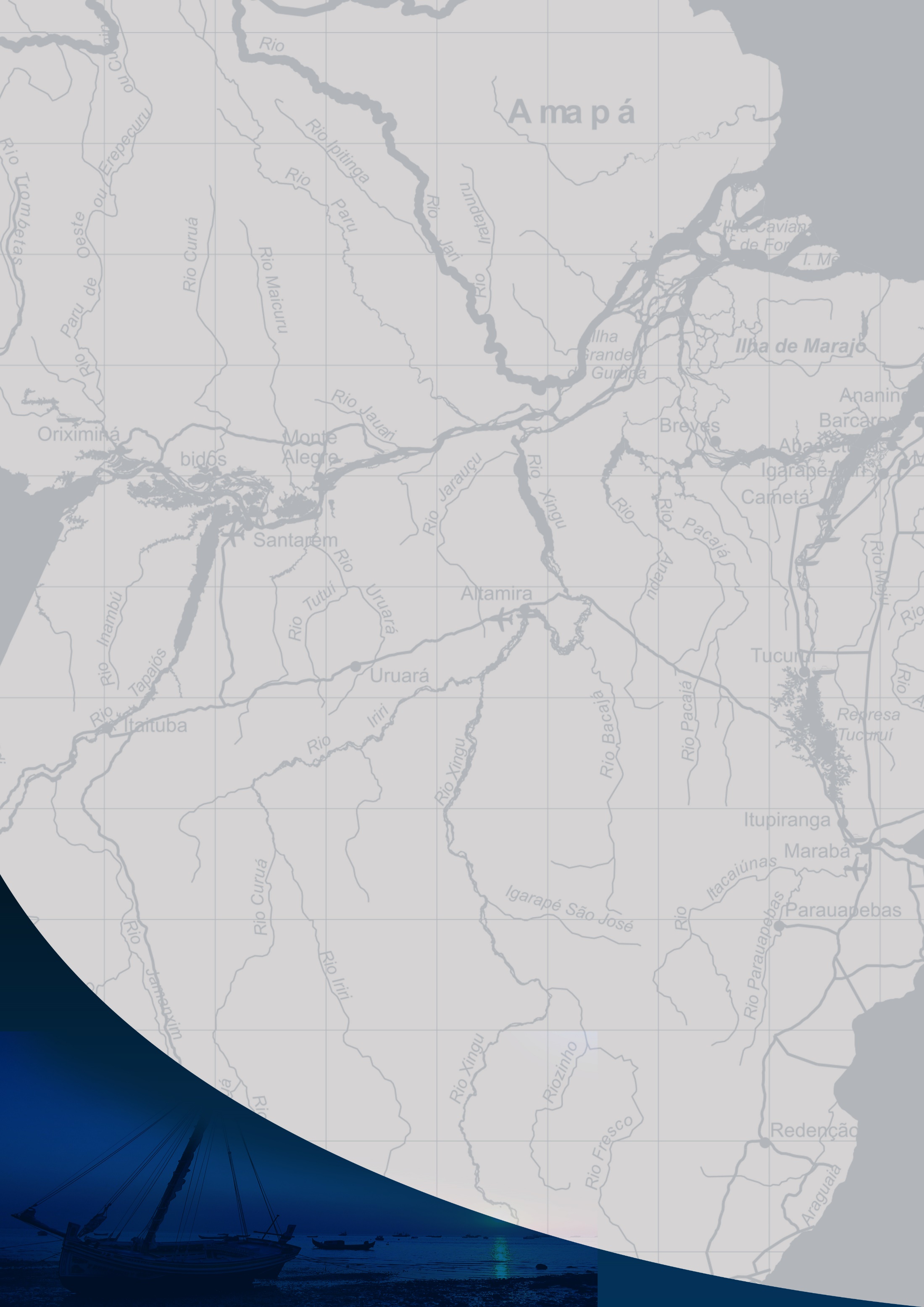 REINO DOS CÉUS
Reino que Ele conquistou, 
Traz a alegria, paz e amor, traz justiça, salvação.
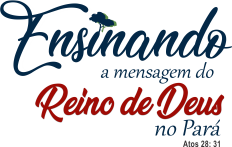 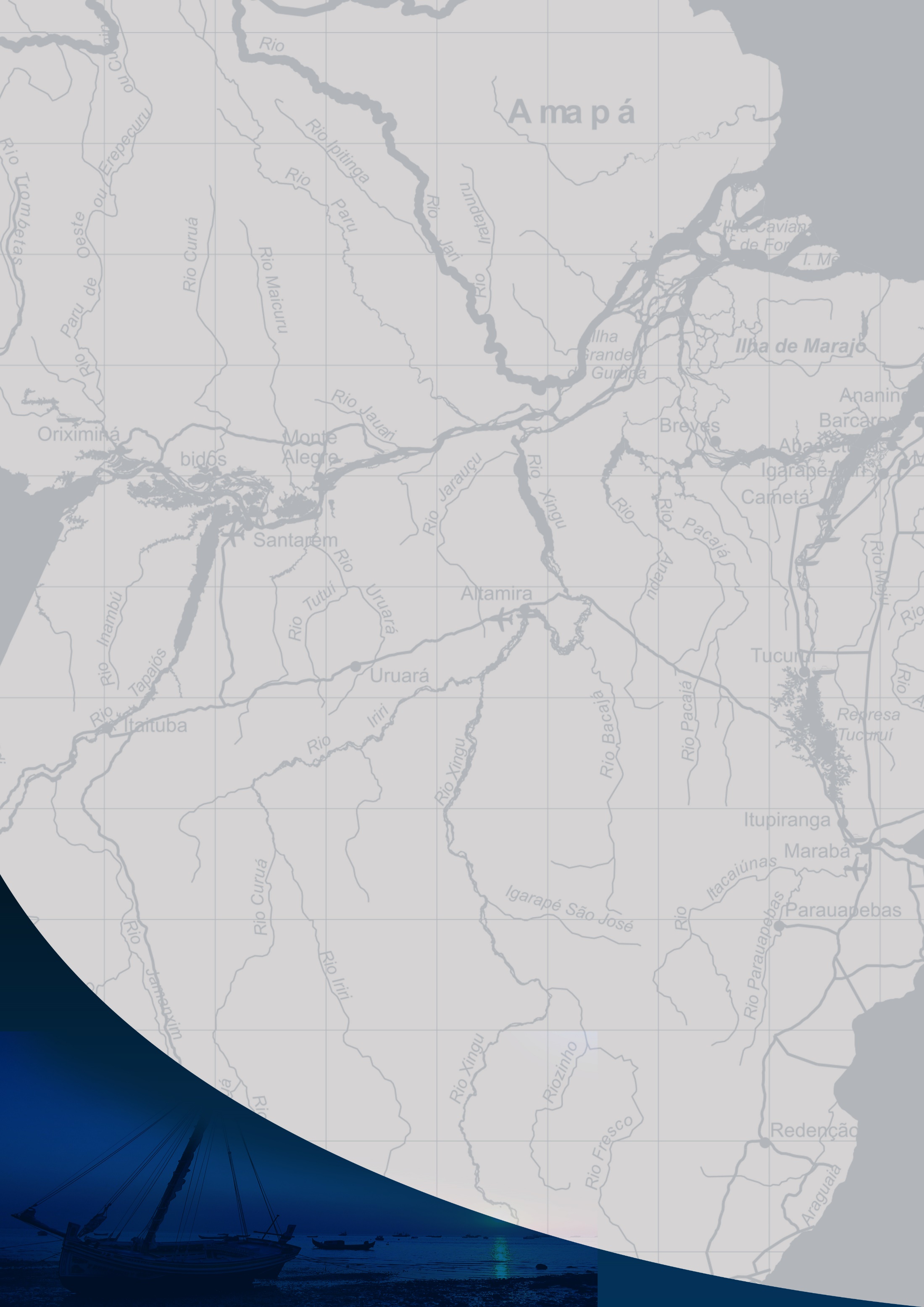 REINO DOS CÉUS
Canta nossa alma ao Criador, canta nossa alma ao Salvador 
O seu reino está entre nós.
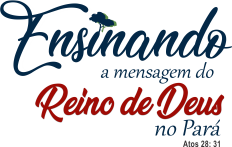 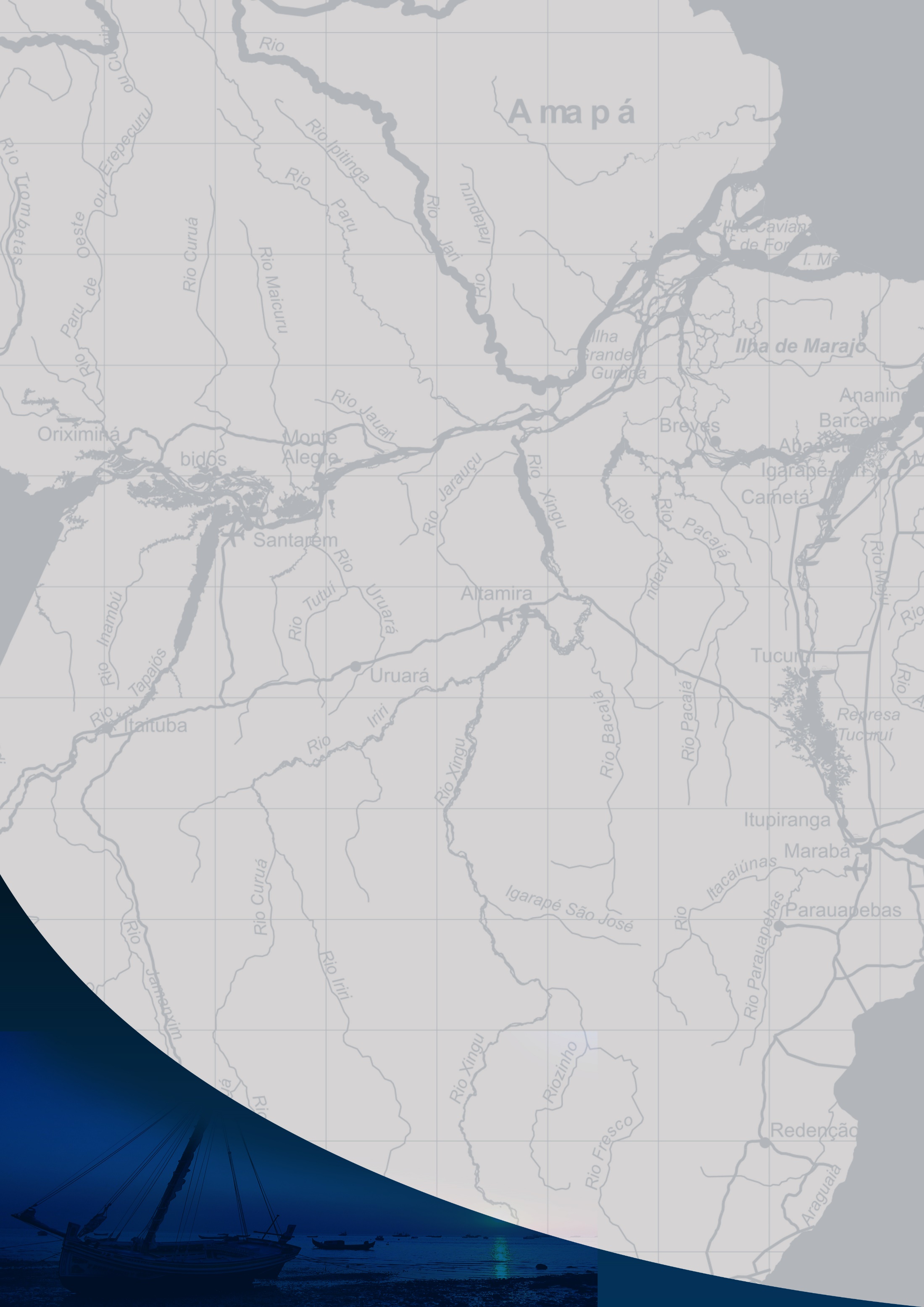 REINO DOS CÉUS
Seja Adorado, 
Nosso Rei Jesus 
Para sempre, para sempre.
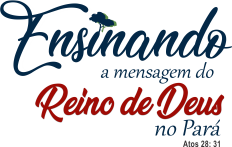 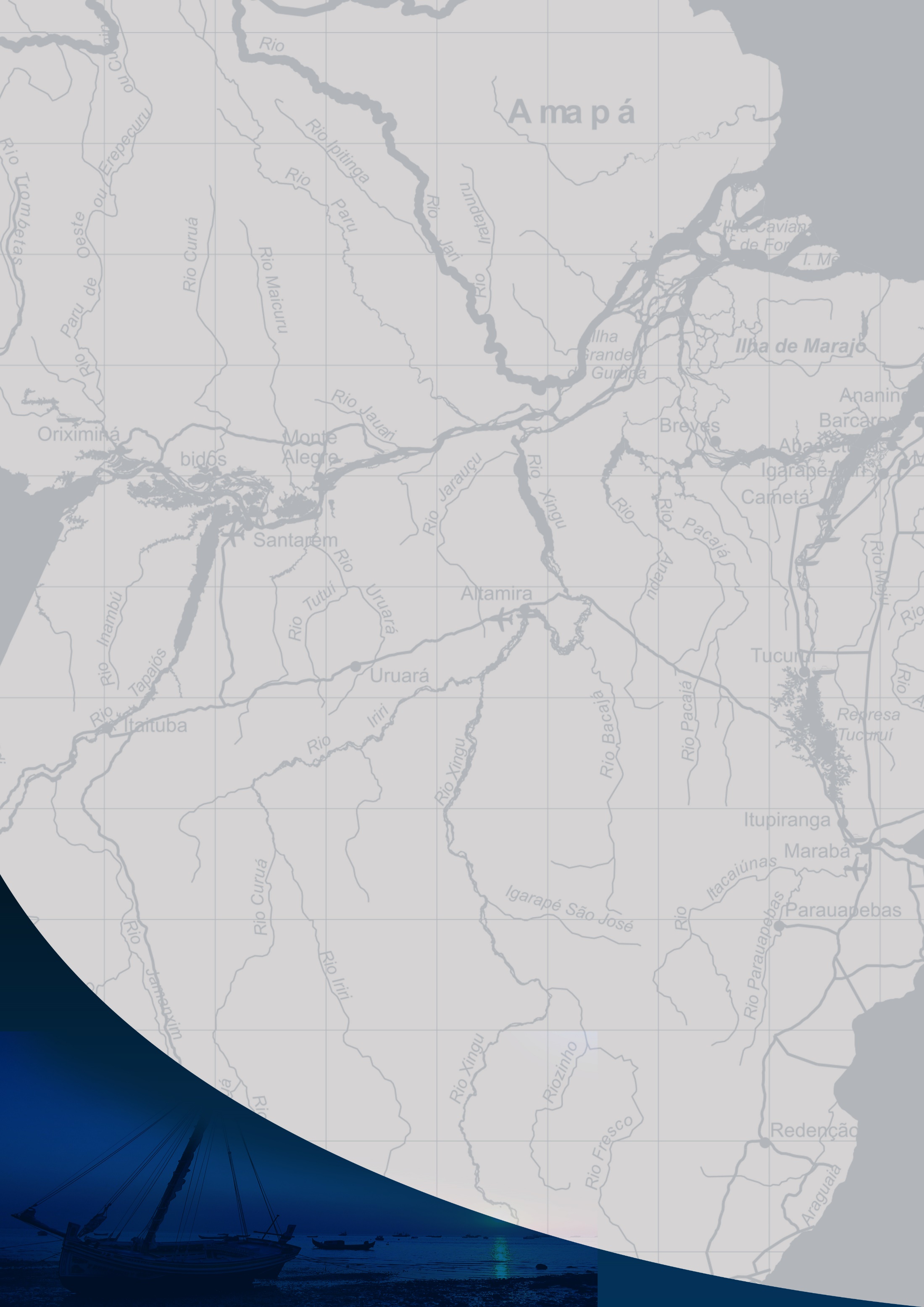 REINO DOS CÉUS
Fomos comprados por seu grande amor, 
Somos do Senhor, somos do Senhor.
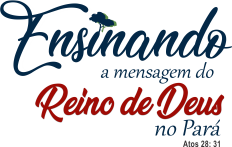 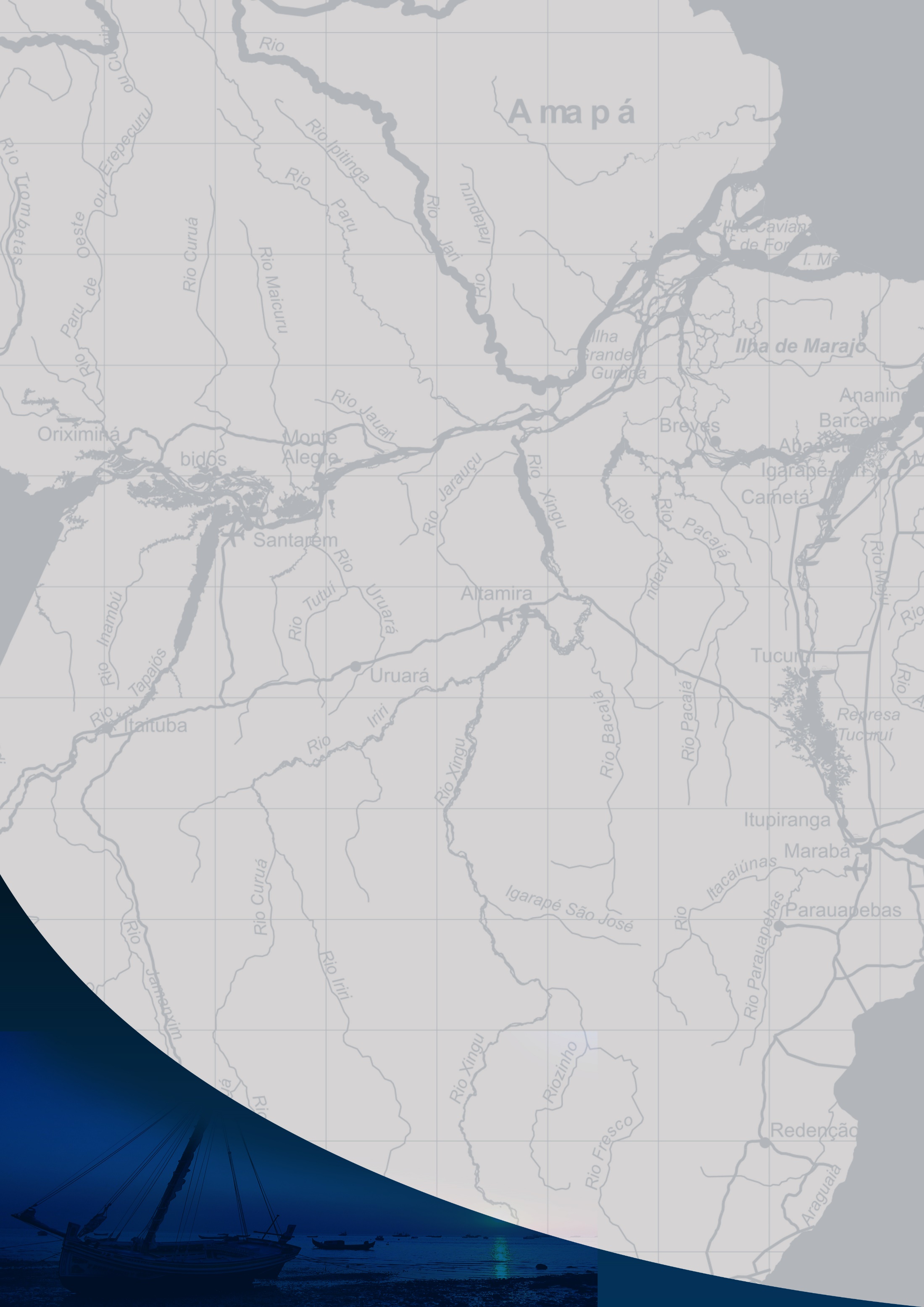 REINO DOS CÉUS
Ensinamos da sua glória, celebramos sua vitória. 
Viveremos para sempre no Reino dos céus.
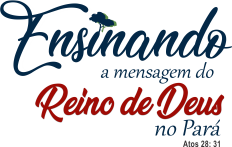